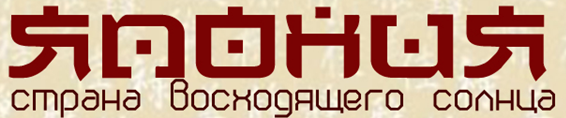 (по-японски, 日本 "нихон") Japan (англ.)
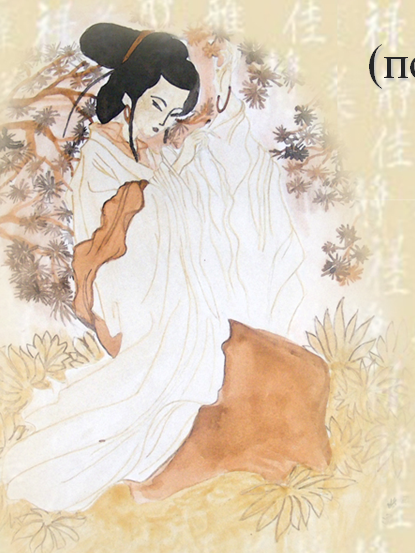 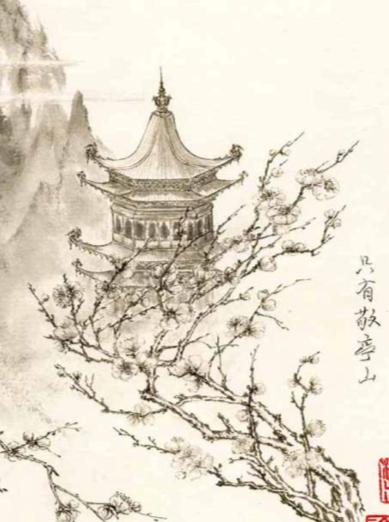 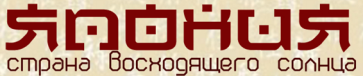 Страна восходящего солнца
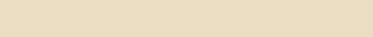 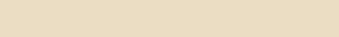 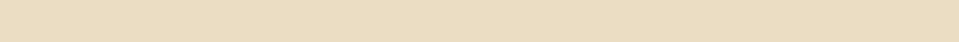 Флаг
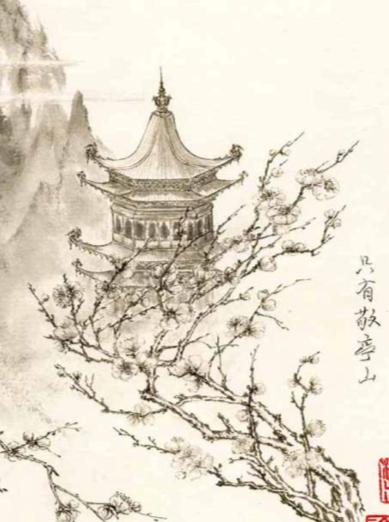 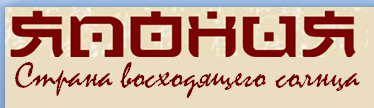 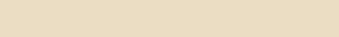 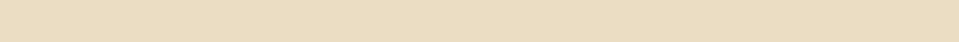 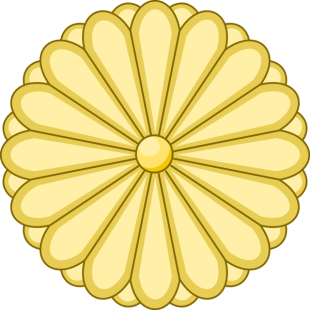 Императорская печать 
Японии  (Герб)
Географическое  положение
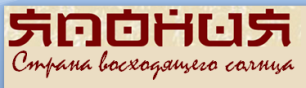 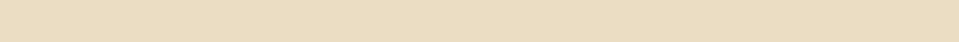 Островное государство на Дальнем Востоке. Располагается на островах Хонсю, Хоккайдо, Кюсю, Сикоку.
Общая площадь - около  378  тыс. кв. км. 
 Общая протяженность береговой линии Японских островов ~ 30  тыс. км
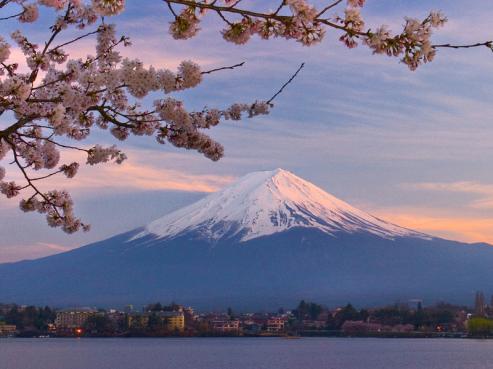 Высшая точка Японии — вулкан 
Фудзияма.
Государственный Строй
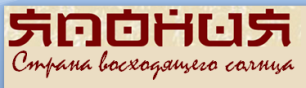 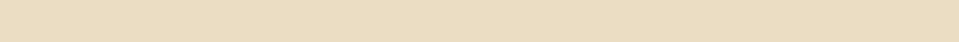 Япония – конституционная монархия. 
Император Японии - Акихито 

Высший орган государственной власти – парламент, состоящий из палаты представителей и палаты советников. 
Правительство возглавляет премьер-министр Японии
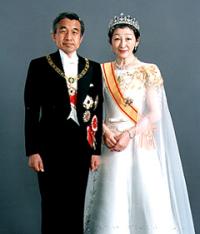 Природные ресурсы
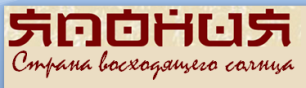 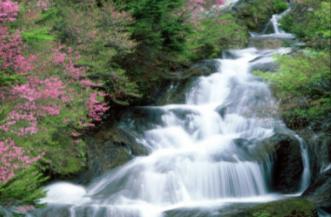 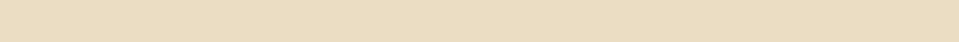 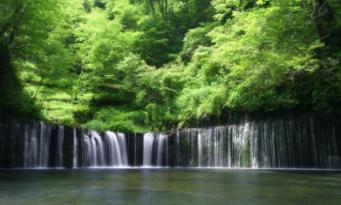 Япония бедна полезными ископаемыми. 
Минеральные:  запасы: каменный уголь , сера , медь. В незначительных количествах добываются:  железная руда , руды цветных и редких металлов , каменная соль. 
Водные:  Крупнейшие реки - Синано, Тонэ, Китаками и Исикари. Воды рек используются для орошения.
Лесные:  Япония — импортёр древесины (50 % древесины, привозимая в основном из Канады). Страна обеспечивает собственные потребности в древесине лишь на 20 %.
Природные ресурсы
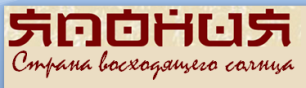 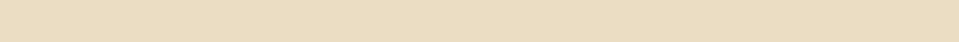 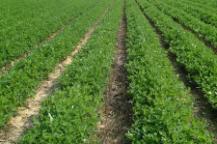 Почвенные ресурсы:  ограничены:  25 % территории - уклоны менее 15°,   1/3 почв - бедные.     
  S (обрабатываемых земель) = 16 % всей территории. 

Рыболовство: По вылову рыбы - 1 место в мире (12 млн. тонн). (Морское и океанское рыболовство).
Главный район мирового рыболовства - северо-западная часть Тихого океана.
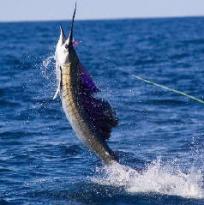 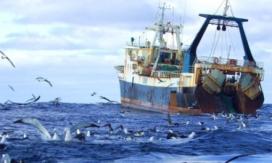 Население
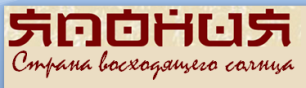 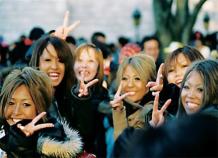 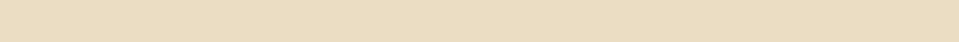 Численность населения –  127 076 183 человек 
Национальный состав – однонациональный, японцы - 99.4%. Этническое меньшинство (0,6%) -  айну, корейцы, китайцы и белые.
Раса – монголоидная.
Религии –синтоизм и буддизм ( б. 80%),. Новые религии (смесь синтоизма, буддизма, даосизма, христианства, конфуцианства).
Столица – Токио  - численность 13 млн. человек,  плотность населения — 6 тыс. чел./км²
Крупные города –  Иокогама (3,393 млн.чел.), Осака (2,594 млн.),  Нагоя (2,167 млн.), Саппоро (1,811млн.),  и Киото (1,460 млн.).
Население высоко урбанизировано - 80%. 
Основной центр урбанизации – Токио.
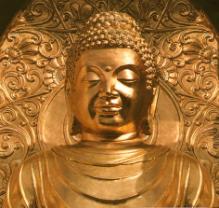 Промышленность
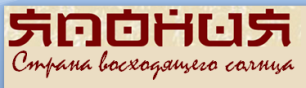 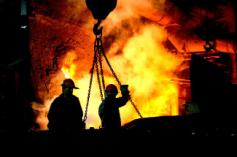 1 место в мире по производству судов (52%), автомобилей (23,9%), тракторов, бытовой электротехники, роботов и т. д.

 Япония - лидер мировой черной металлургии (100 млн. тонн стали в 1996 г.
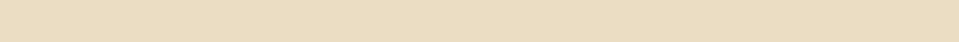 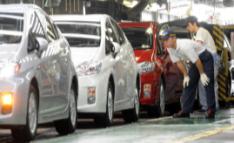 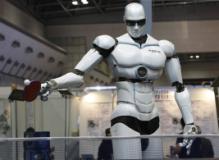 3-е место в мире по производству электроэнергии после США и России.

Отрасли машиностроения: 
электромашиностроение (радиоэлектроника, транспортное машиностроение (автомобилестроение, 12 млн. автомашин в год)   
судостроение
общее машиностроение
 (производство оборудования и станков).
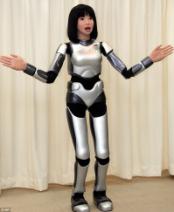 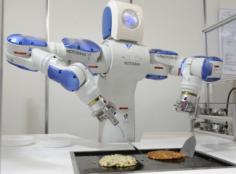 С/Х
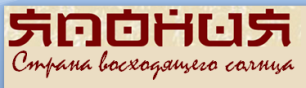 В АПК занято 25% экономически активного населения, из них:
 6,6% - в сельском и лесном хозяйстве и рыболовстве;
 19,2% - в отраслях по переработке с/х продукции. 

Плодородных земель очень мало. Главные отрасли специализации агробизнеса :
 рисосеяние (страна дает 15 млн, тонн риса),
 плодоовощеводство, 
 животноводство (производится 3,5 млн. тонн мяса).
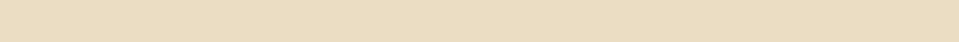 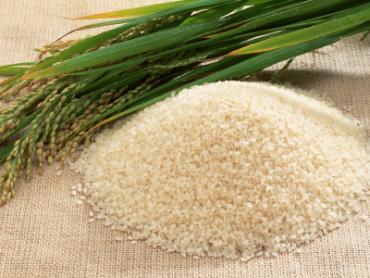 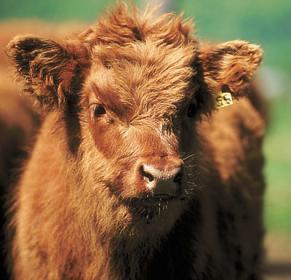 Железнодорожный  транспорт
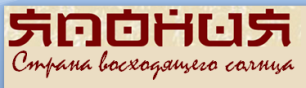 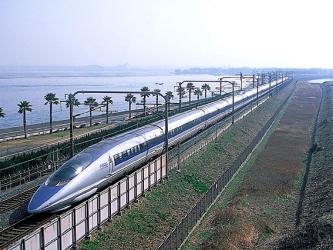 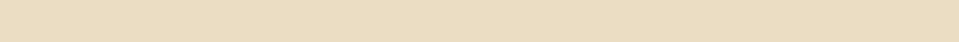 Железнодорожный транспорт Японии является одним из самых лучших в мире.
 Общая продолжительность железных дорог — 23 670,7 км. 
Одним из самых скоростных поездов считается Shinkansen – (поезд- «пуля»).
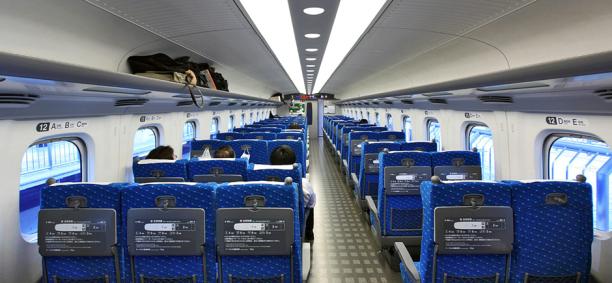 Дорожный транспорт
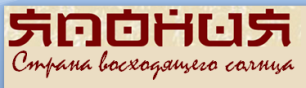 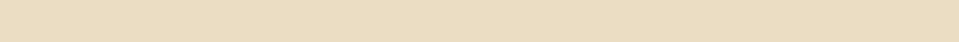 В Японии 1 152 207 км дорог, 863 003 км которых с покрытием. Дорожная полиция — весьма строгая. В Японии левостороннее движение. Автобусные компании, включающие JR Bus управляют дальним автобусным сообщением на расширяющейся сети скоростных автомагистралей.
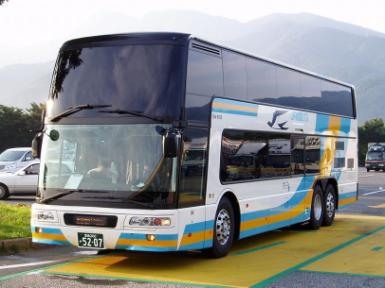 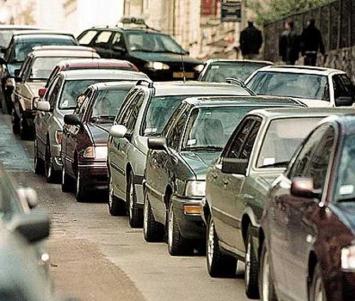 JR-Bus
Воздушный транспорт
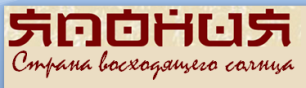 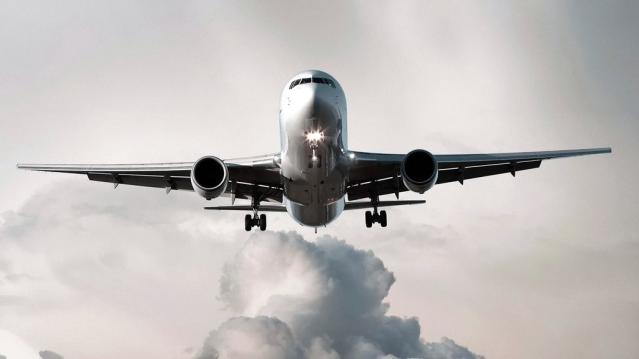 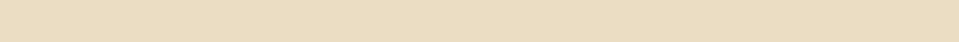 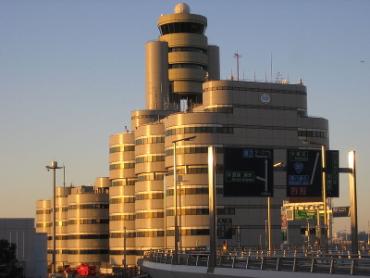 Главный внутренний центр — аэропорт Токио (аэропорт Ханэда), самый оживленный аэропорт Азии и 4-ый самый оживленный аэропорт в мире.
Две главные авиалинии Японии — All Nippon Airways и Japan Airlines
Ханэда, Токио
Морской  транспорт
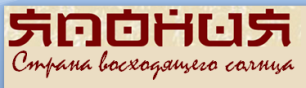 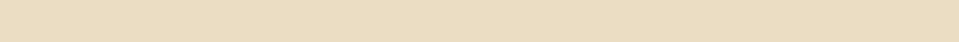 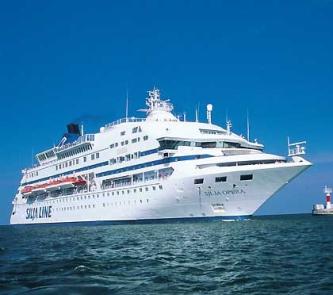 В Японии существует порядка 1770 км водных путей, морские суда курсируют у всех побережий внутренних морей.
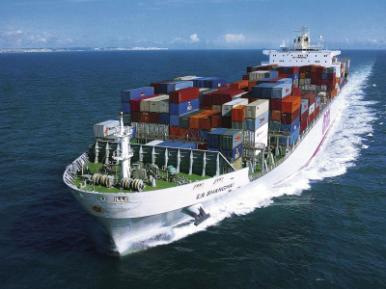 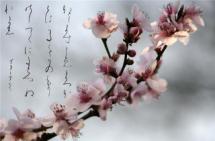 Экономические связи
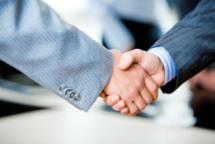 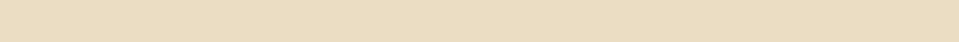 Импорт
$ 636 800 000 000

Товары импорта:
нефть, сжиженный природный газ, текстильные товары, простые микросхемы, компьютеры, рыба и морепродукты.

Партнёры по импорту:
Китай (22,1 %) 
США (9,9 %)
Австралия (6,5 %)
Саудовская Аравия (5,2 %)
ОАЭ (4,2 %)
Экспорт	
$ 765 200 000 000

Товары экспорта:
 автомобили, сложные микросхемы, сталь, товары химической и машиностроительной промышленности

Партнёры по экспорту:
Китай (19,4 %)
США (15,7 %)
Республика Корея (8,1 %)
Гора Фудзи
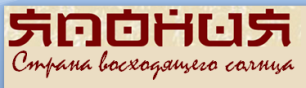 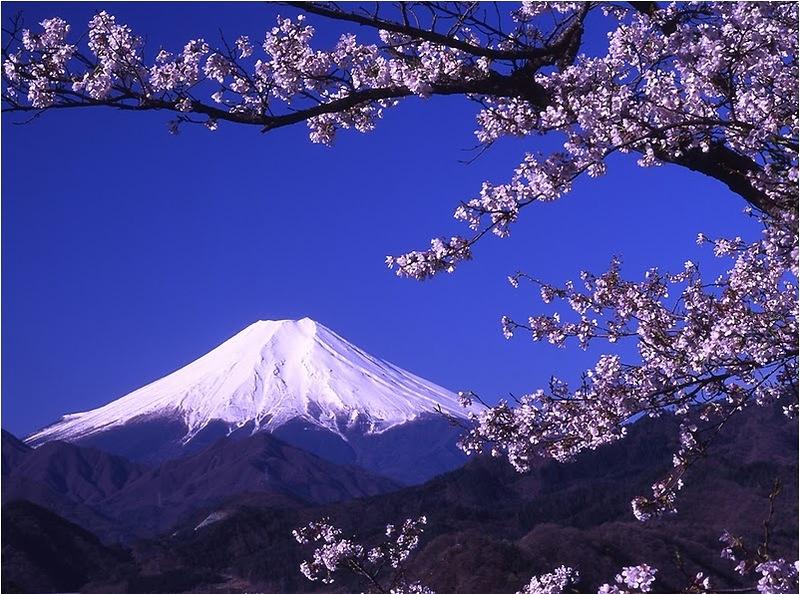 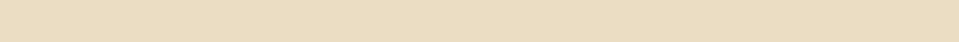 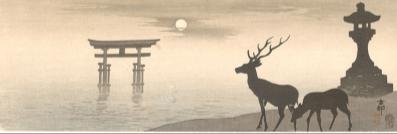 Тории Ицукусима
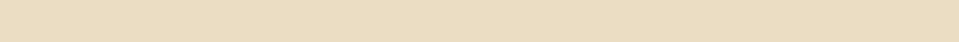 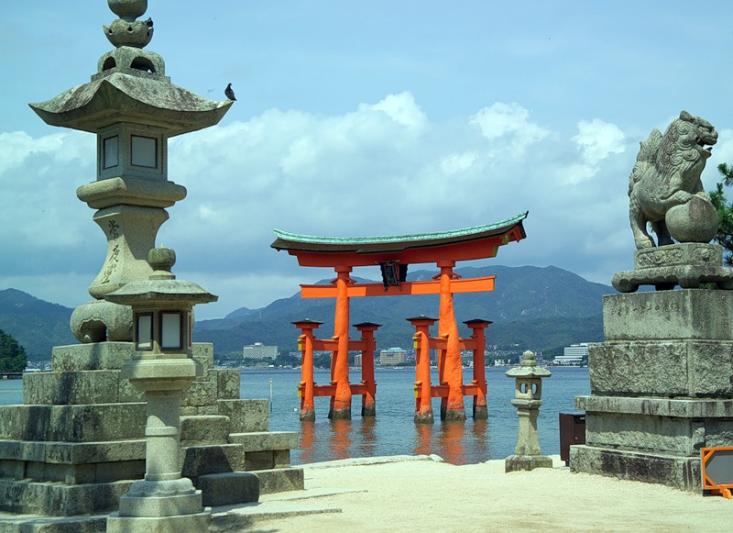 Парк цветов кавати Фужи
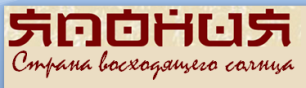 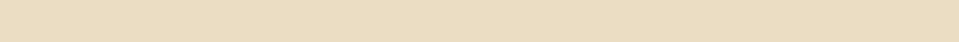 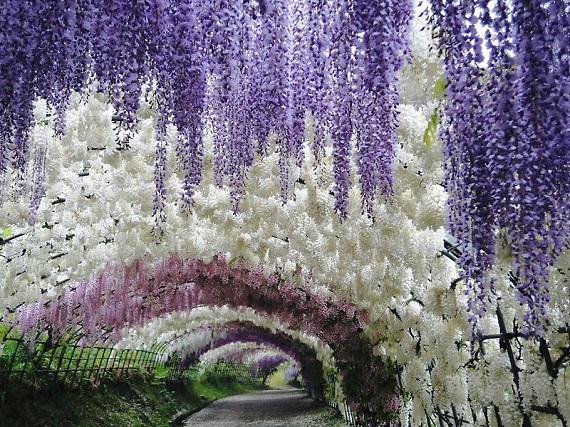 Достопримечательности
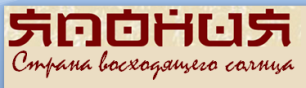 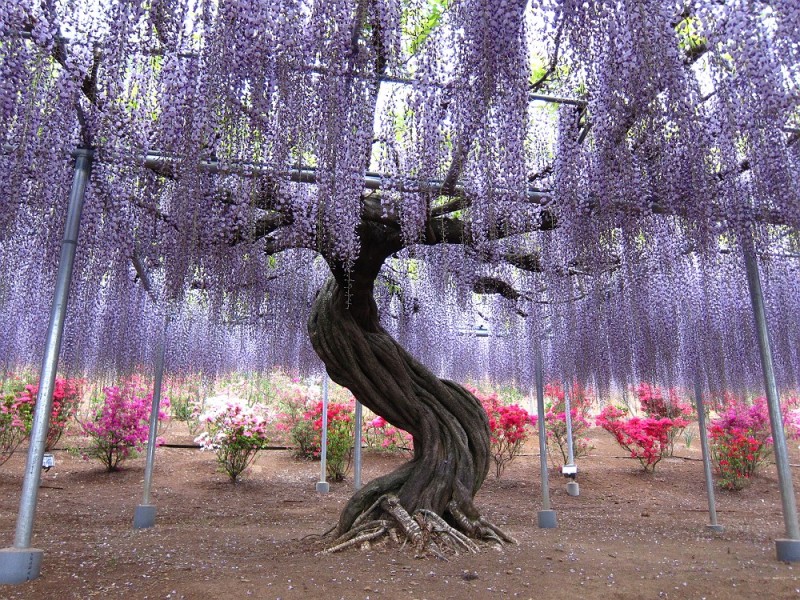 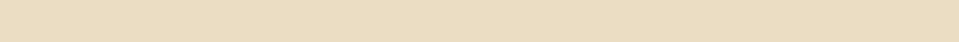 Достопримечательности
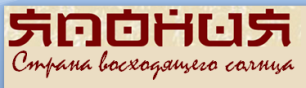 Бамбуковый лес Сагано расположен в парке Арашияма, префектура Киото, Япония. Аллея, состоящая из тысячи бамбуковых деревьев, аккуратно выстроенных рядами, - одна из красивейших на востоке.
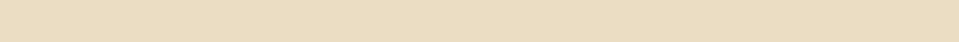 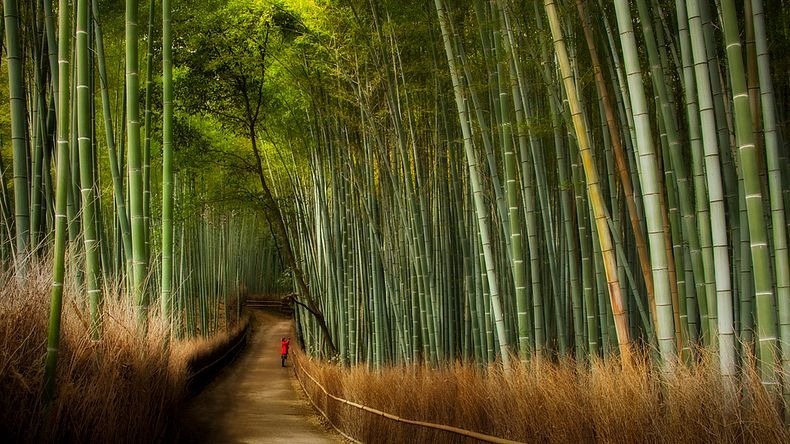 Токио
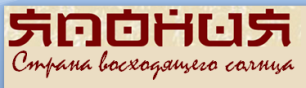 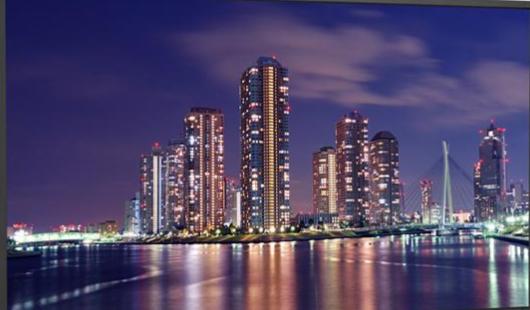 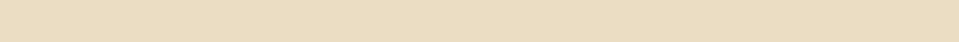 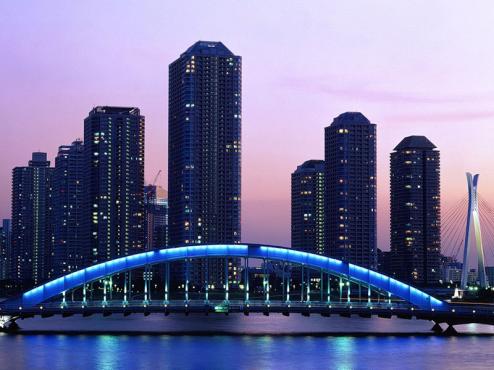 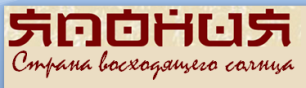 Токио
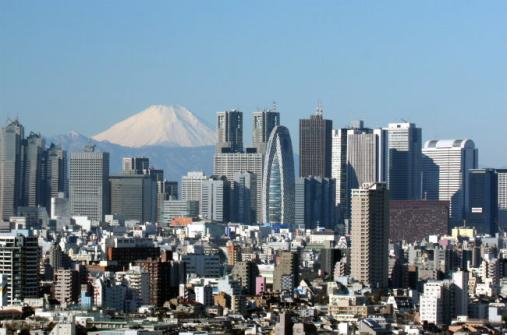 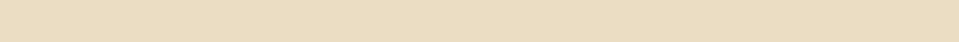 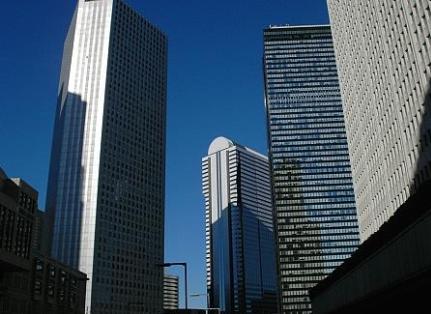 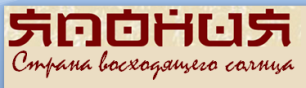 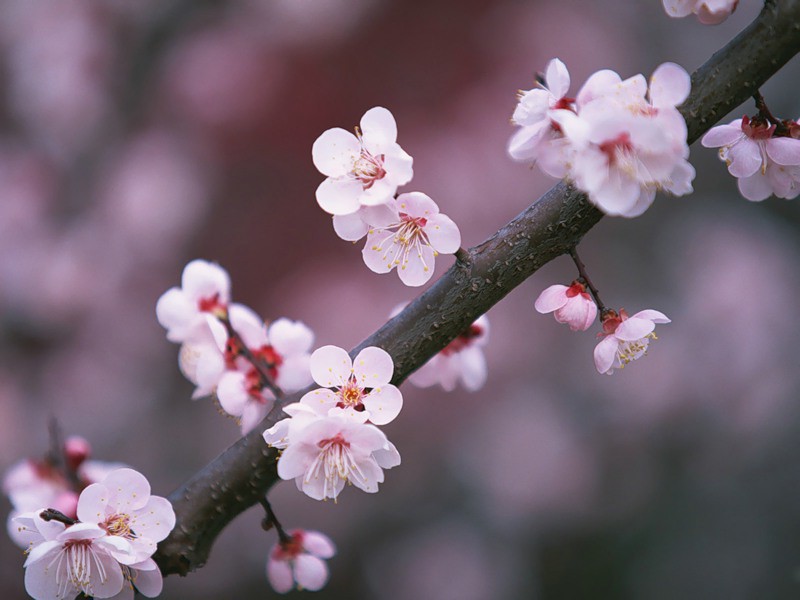 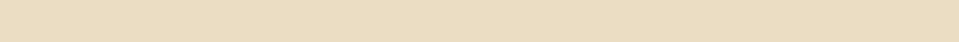